LECTURE 06: MAXIMUM LIKELIHOOD ANDBAYESIAN ESTIMATION
•	Objectives:Bias in ML EstimatesBayesian EstimationExample
Resources:
	D.H.S.: Chapter 3 (Part 2)Wiki: Maximum LikelihoodM.Y.: Maximum Likelihood TutorialJ.O.S.: Bayesian Parameter EstimationJ.H.: Euro Coin
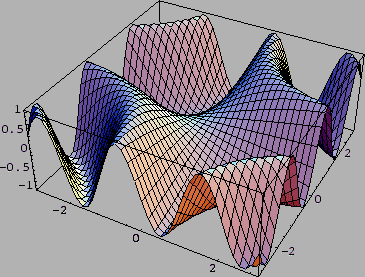 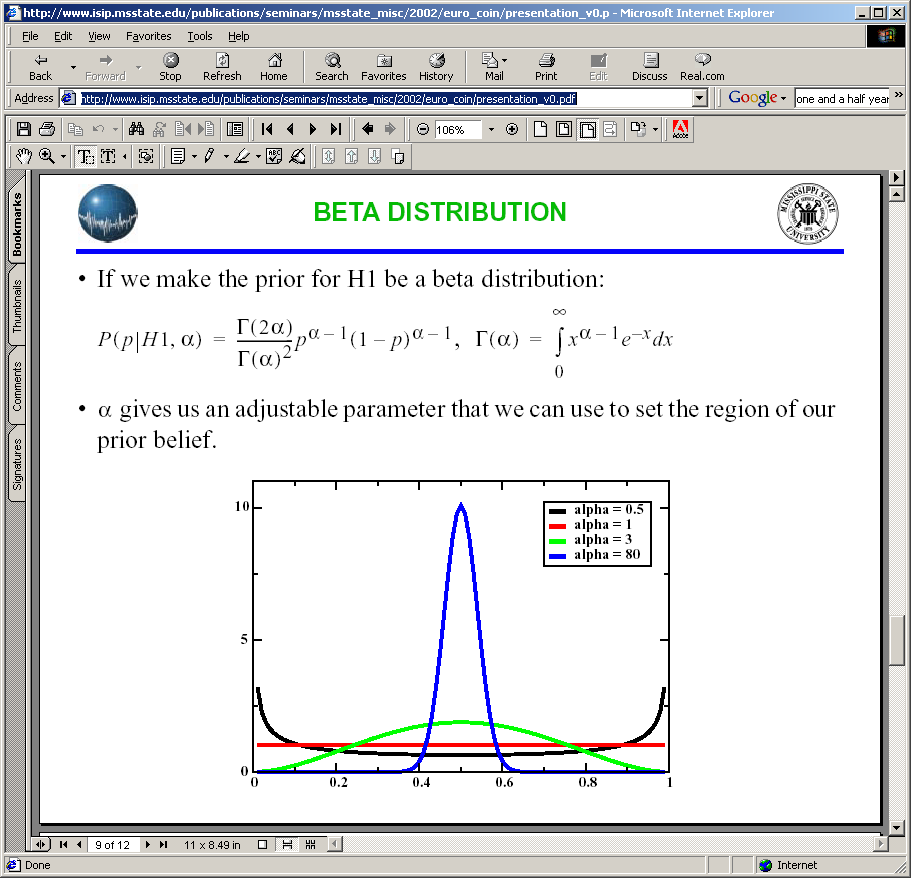 •	URL: .../publications/courses/ece_8443/lectures/current/lecture_06.ppt
because:
Gaussian Case: Unknown Mean (Review)
Consider the case where only the mean,  = , is unknown:
which implies:
Gaussian Case: Unknown Mean (Review)
Substituting into the expression for the total likelihood:
Rearranging terms:
Significance???
Gaussian Case: Unknown Mean and Variance (Review)
Let  = [,2]. The log likelihood of a SINGLE point is:
The full likelihood leads to:
Gaussian Case: Unknown Mean and Variance (Review)
This leads to these equations:
In the multivariate case:
The true covariance is the expected value of the matrix                           ,which is a familiar result.
Convergence of the Mean (Review)
Does the maximum likelihood estimate of the variance converge to the true value of the variance? Let’s start with a few simple results we will need later.
Expected value of the ML estimate of the mean:
Variance of the ML Estimate of the Mean (Review)
The expected value of xixj will be 2 for j  k since the two random variables are independent.
The expected value of xi2 will be 2 + 2.
Hence, in the summation above, we have n2-n terms with expected value 2 and n terms with expected value 2 + 2.
Thus,
which implies:
We see that the variance of the estimate goes to zero as n goes to infinity, and our estimate converges to the true estimate (error goes to zero).
Variance Relationships
We will need one more result:
Note that this implies:
Now we can combine these results. Recall our expression for the ML estimate of the variance:
Covariance Expansion
Expand the covariance and simplify:
One more intermediate term to derive:
Biased Variance Estimate
Substitute our previously derived expression for the second term:
Expectation Simplification
Therefore, the ML estimate is biased:
However, the ML estimate converges (and is MSE).
An unbiased estimator is:
These are related by:
which is asymptotically unbiased. See Burl, AJWills and AWM for excellent examples and explanations of the details of this derivation.
Introduction to Bayesian Parameter Estimation
In Chapter 2, we learned how to design an optimal classifier if we knew the prior probabilities, P(i), and class-conditional densities, p(x|i).
Bayes: treat the parameters as random variables having some known prior distribution. Observations of samples converts this to a posterior.
Bayesian learning: sharpen the a posteriori density causing it to peak near the true value.
Supervised vs. unsupervised: do we know the class assignments of the training data.
Bayesian estimation and ML estimation produce very similar results in many cases.
Reduces statistical inference (prior knowledge or beliefs about the world) to probabilities.
Class-Conditional Densities
Posterior probabilities, P(i|x),  are central to Bayesian classification.
Bayes formula allows us to compute P(i|x) from the priors, P(i), and the likelihood, p(x|i).
But what If the priors and class-conditional densities are unknown?
The answer is that we can compute the posterior, P(i|x), using all of the information at our disposal (e.g., training data).
For a training set, D, Bayes formula becomes:
We assume priors are known: P(i|D) = P(i).
Also, assume functional independence:Di have no influence on
	This gives:
The Parameter Distribution
Assume the parametric form of the evidence, p(x), is known: p(x|). 
Any information we have about about  prior to collecting samples is contained in a known prior density p().
Observation of samples converts this to a posterior, p(|D), which we hope is peaked around the true value of .
Our goal is to estimate a parameter vector:
We can write the joint distribution as a product:
because the samples are drawn independently.
This equation links the class-conditional density  to the posterior,           . But numerical solutions are typically required!
Case: only mean unknown
Known prior density:
Univariate Gaussian Case
Using Bayes formula:
Rationale: Once a value of  is known, the density for x is completely known.  is a normalization factor that depends on the data, D.
Univariate Gaussian Case
Applying our Gaussian assumptions:
Univariate Gaussian Case
p(|D) is an exponential of a quadratic function, which makes it a normal distribution. Because this is true for any n, it is referred to as a reproducing density.
p() is referred to as a conjugate prior.
Write p(|D) ~ N(n,n2):
	and equate coefficients:
Two equations and two unknowns. Solve for n and n2:
Bayesian Learning
n represents our best guess after n samples.
n2 represents our uncertainty about this guess.
n2 approaches 2/n for large n – each additional observation decreases our uncertainty.
The posterior, p(|D), becomes more sharply peaked as n grows large. This is known as Bayesian learning.
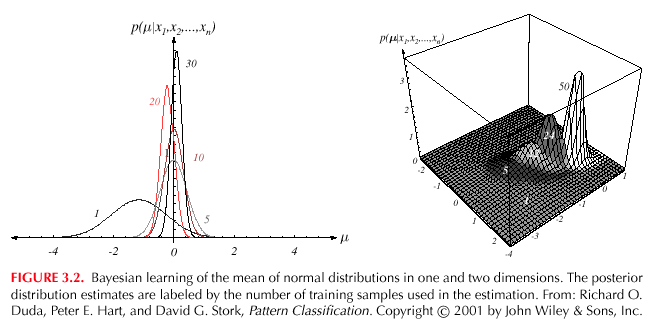 “The Euro Coin”
Getting ahead a bit, let’s see how we can put these ideas to work on a simple example due to David MacKay, and explained by Jon Hamaker.
Summary
Review of maximum likelihood parameter estimation in the Gaussian case, with an emphasis on convergence and bias of the estimates.
Introduction of Bayesian parameter estimation.
The role of the class-conditional distribution in a Bayesian estimate.
Estimation of the posterior and probability density function assuming the only unknown parameter is the mean, and the conditional density of the “features” given the mean, p(x|), can be modeled as a Gaussian distribution.